Computational Geometry
Robin Visser
Terminology
Point
Line
Line segment
Ray
Line – Line Intersection
Given two lines, calculate their intersection.







Can do a similar thing for line segments; must just check whether intersection lies within the range of segment.
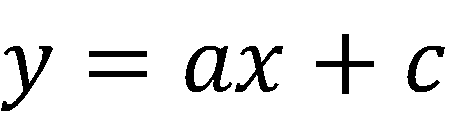 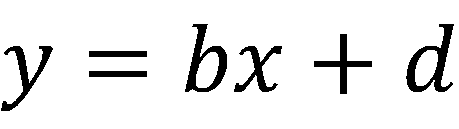 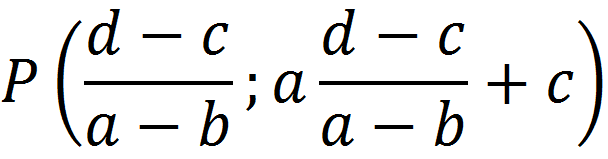 CCW Function
Determine whether a given set of three ordered points go counter-clockwise or clockwise.Use this: 

If 0, then collinear
If positive, then “left turn”
If negative, then “right turn”
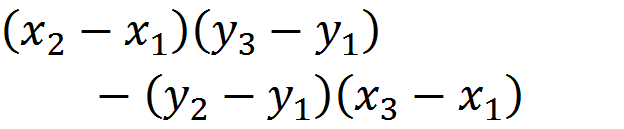 Convex Hull
Jarvis March (“Gift Wrapping” algorithm)  - Runs in O(nh)  (Worst case: O(n2) )
Graham Scan  - Runs in O(n log n)
Jarvis March
Pick a point on convex hull.
Loop through all points and find the one that forms the minimum sized anticlockwise angle off the horizontal axis from the previous point.
Continue until you encounter the first point.
Graham Scan
Pick a point on convex hull.
Sort all other points angularly around this point.
Add the first two points to the hull.
For every next point, check if that point, along with the preceding two, form a “right turn” or a “left turn”.
If “right turn”, remove second last point, if “left turn”, move on to next point.
Continue until you encounter the first point.
Graham Scan
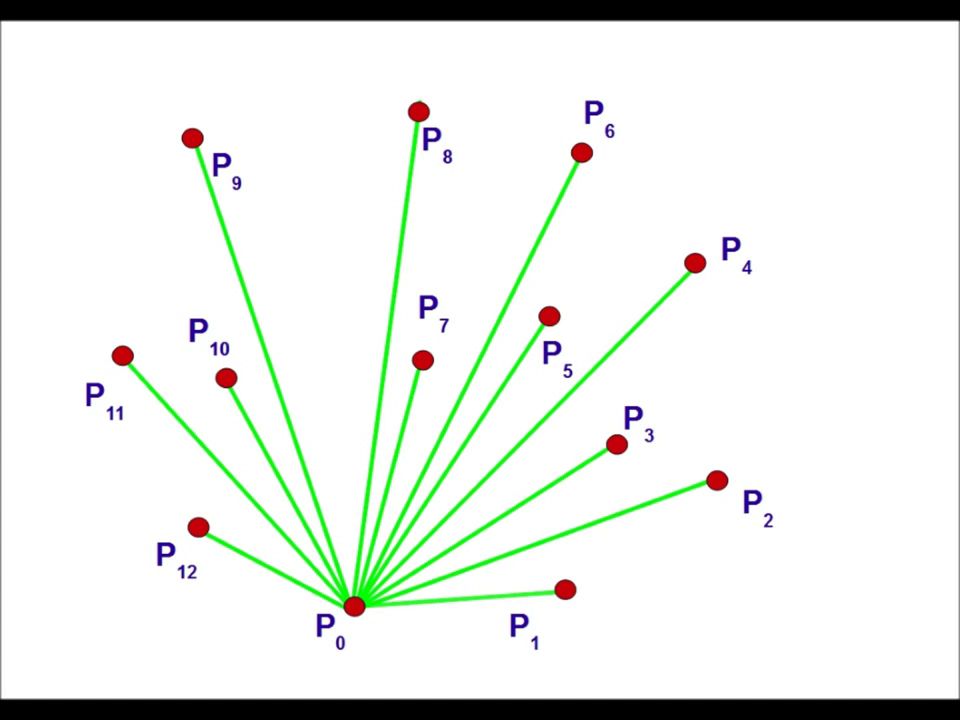 Graham Scan
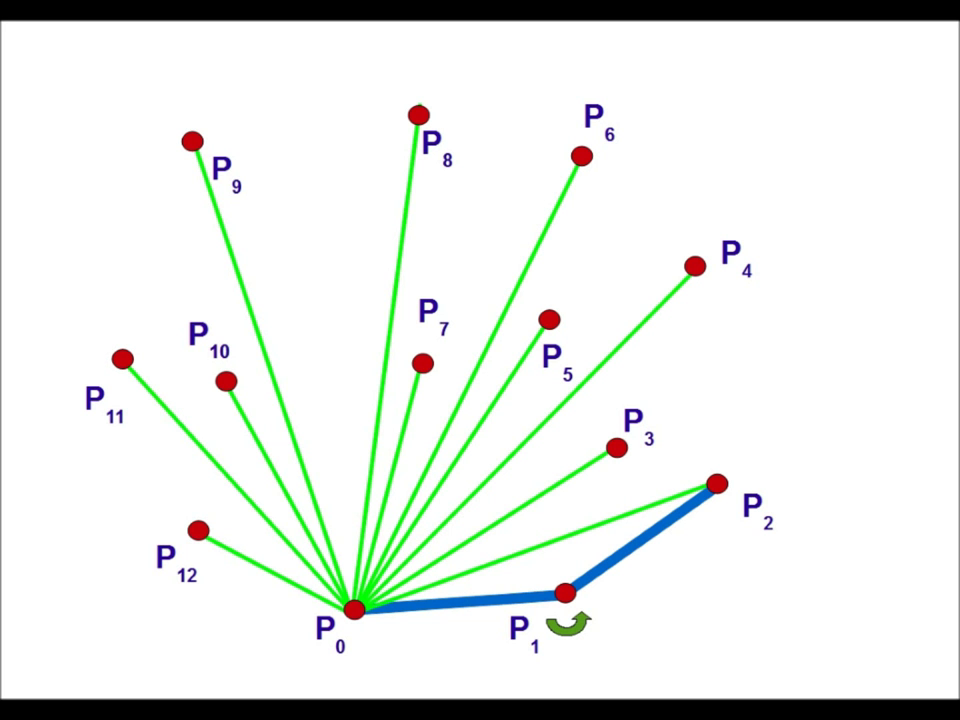 Graham Scan
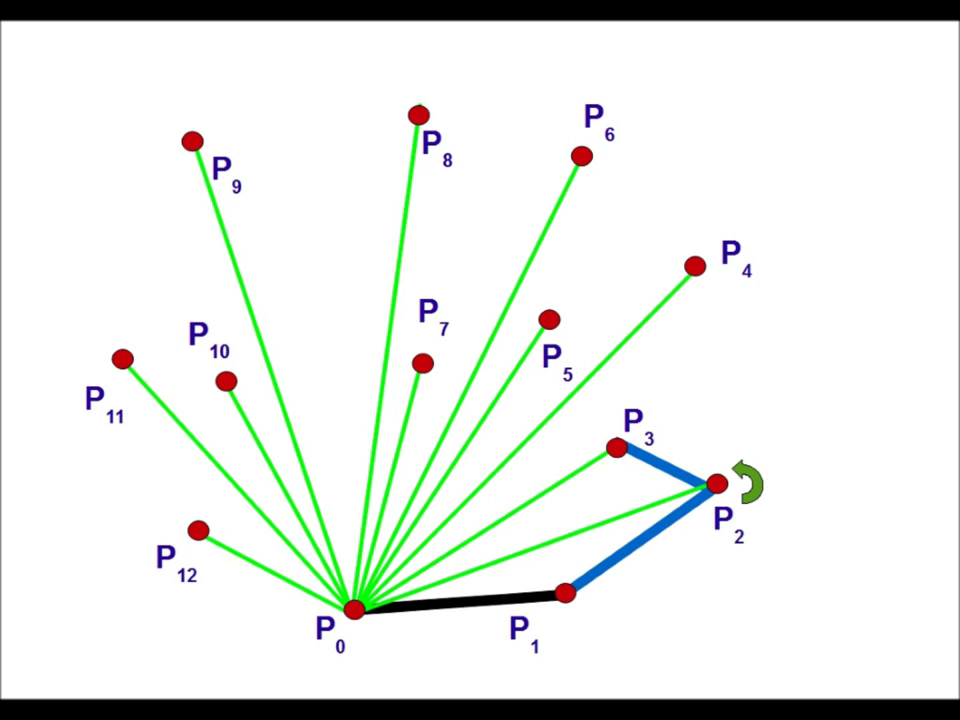 Graham Scan
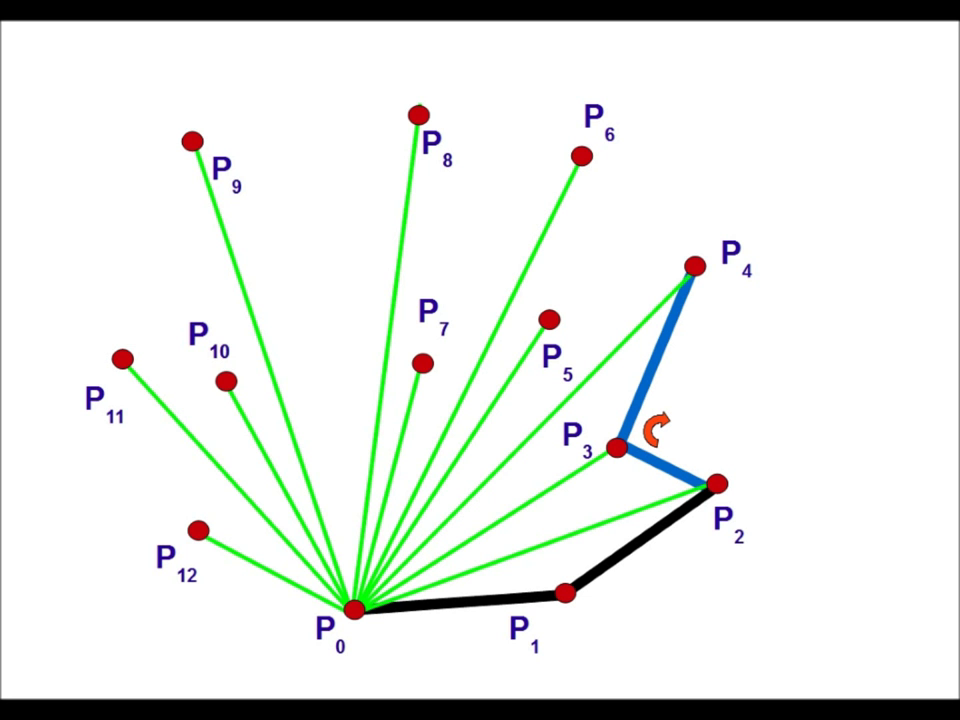 Graham Scan
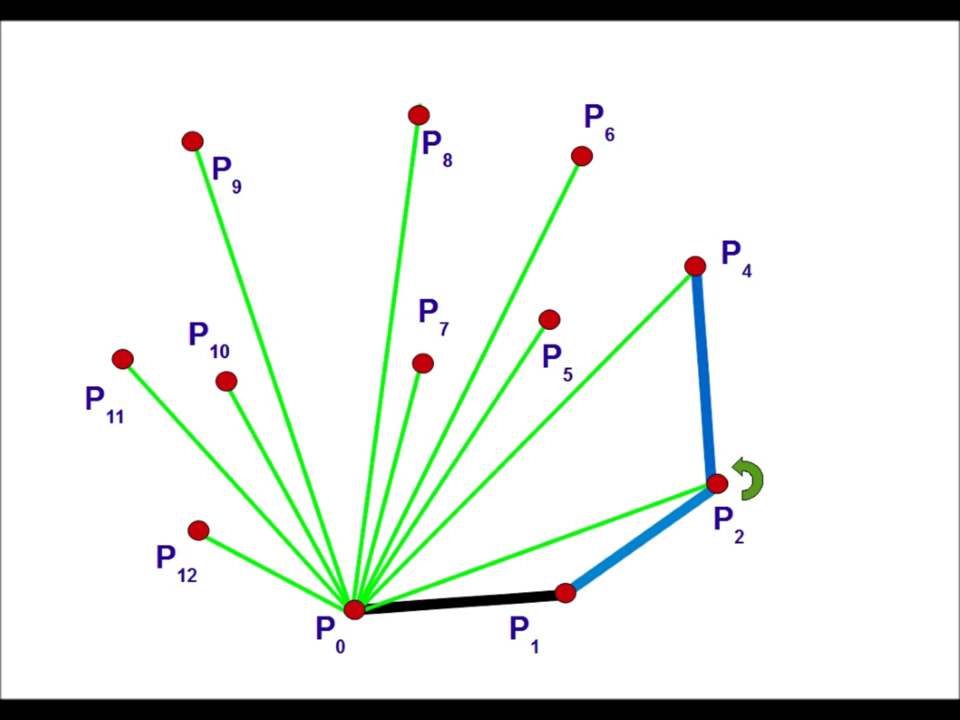 Graham Scan
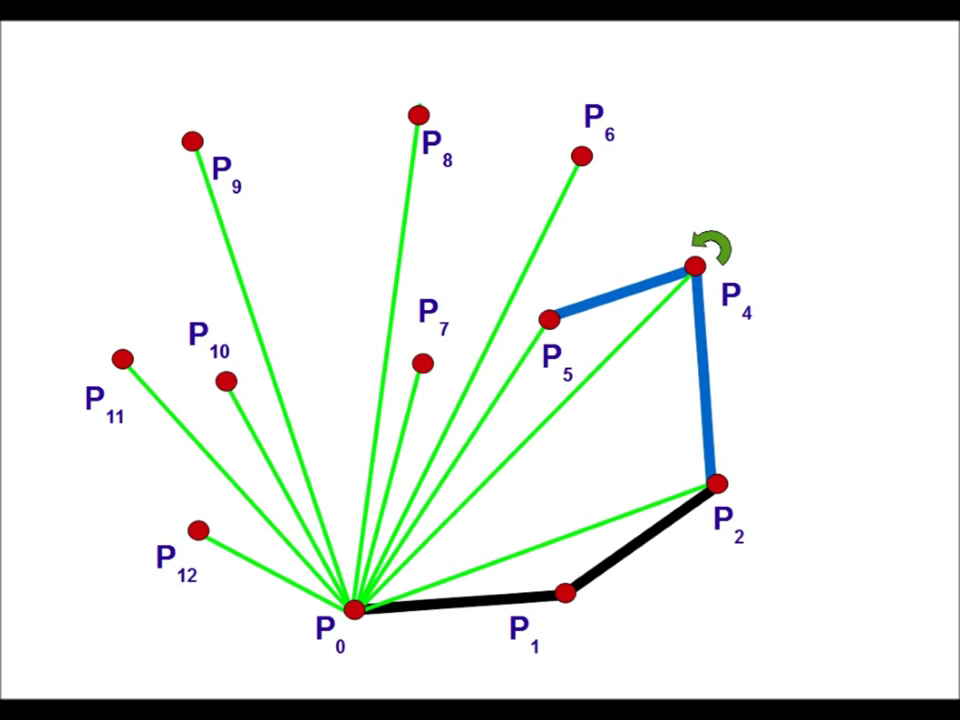 Graham Scan
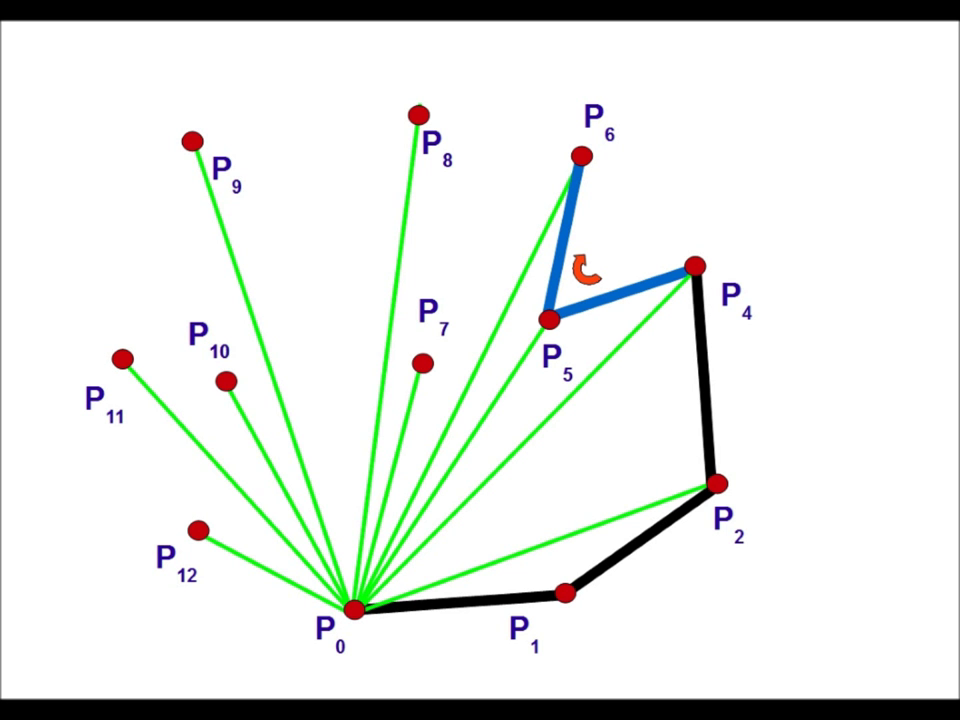 Graham Scan
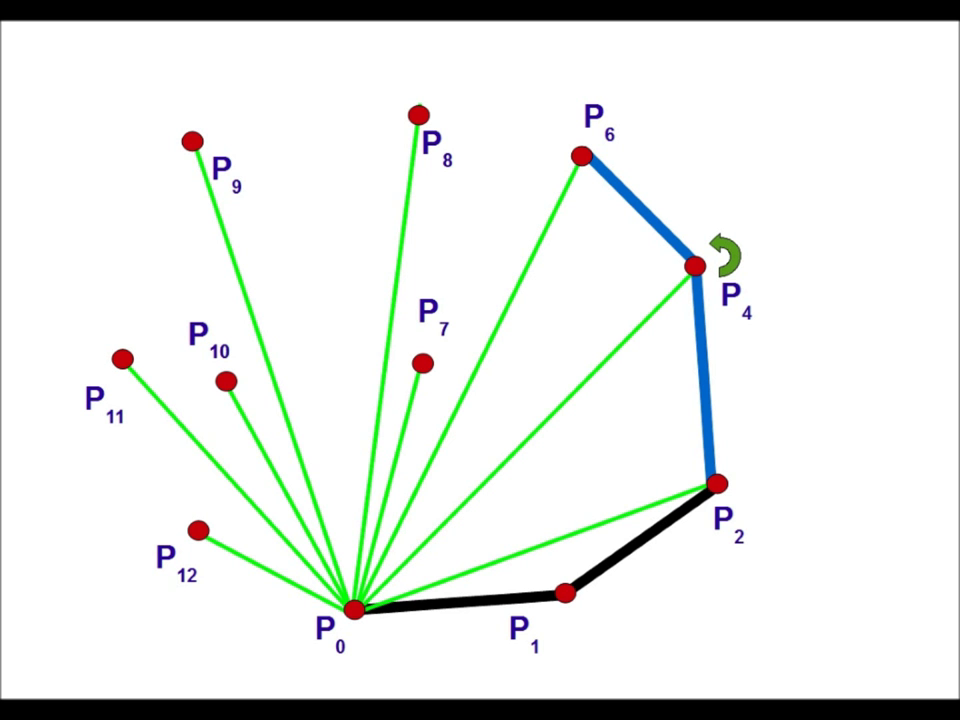 Graham Scan
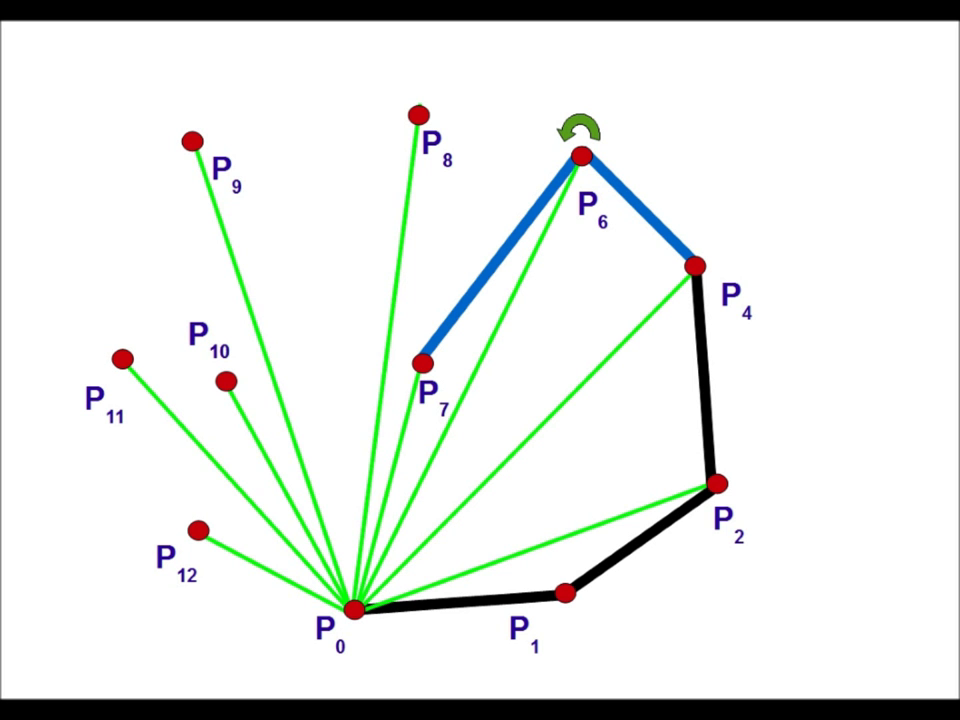 Graham Scan
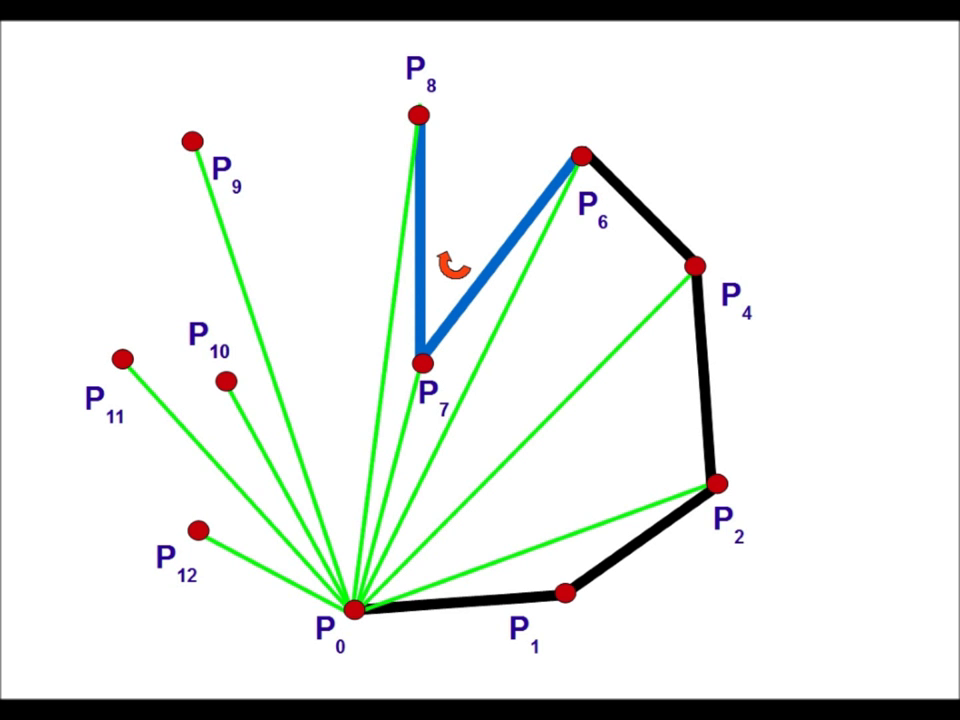 Graham Scan
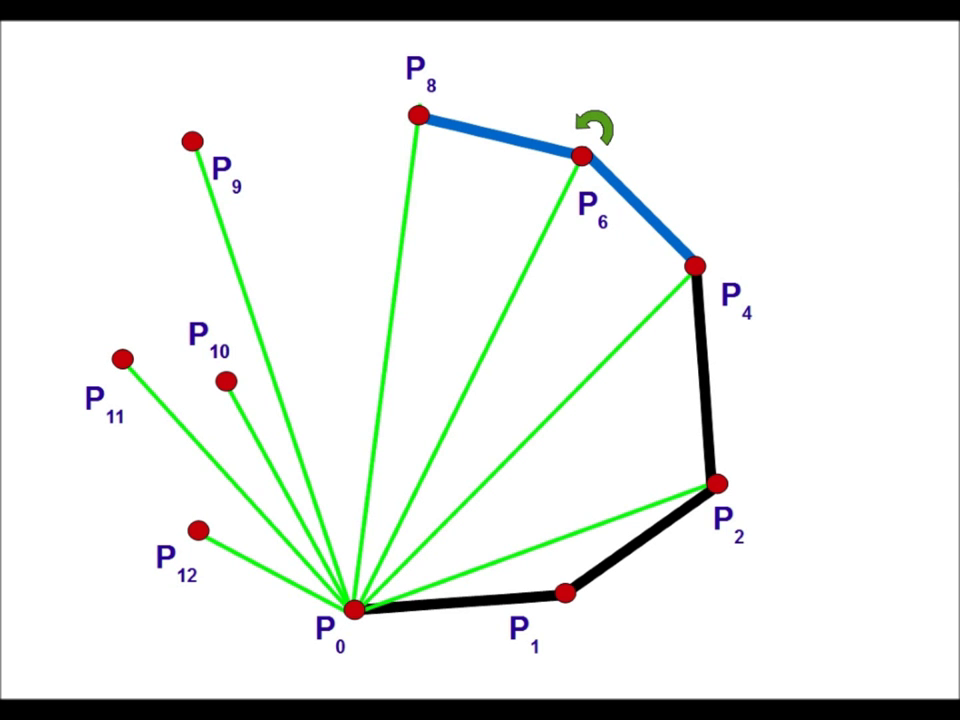 Graham Scan
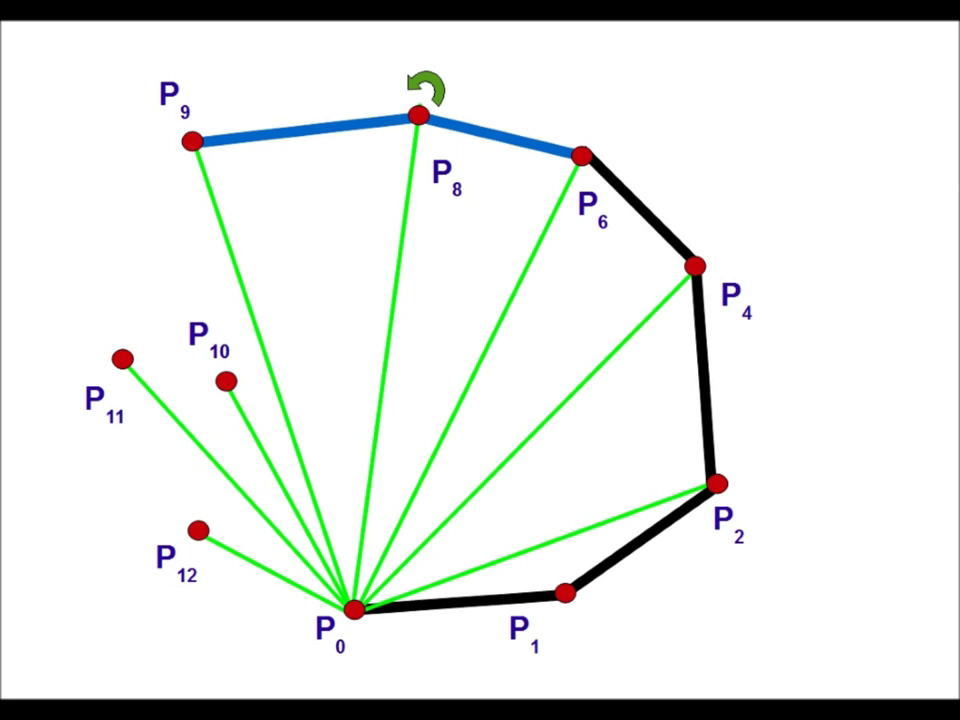 Graham Scan
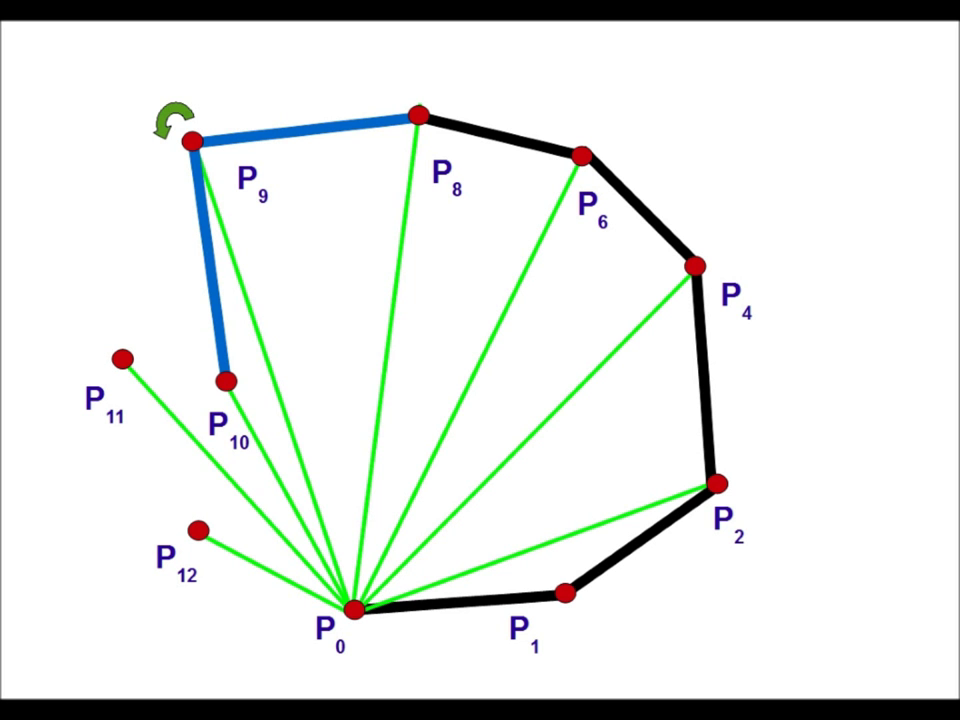 Graham Scan
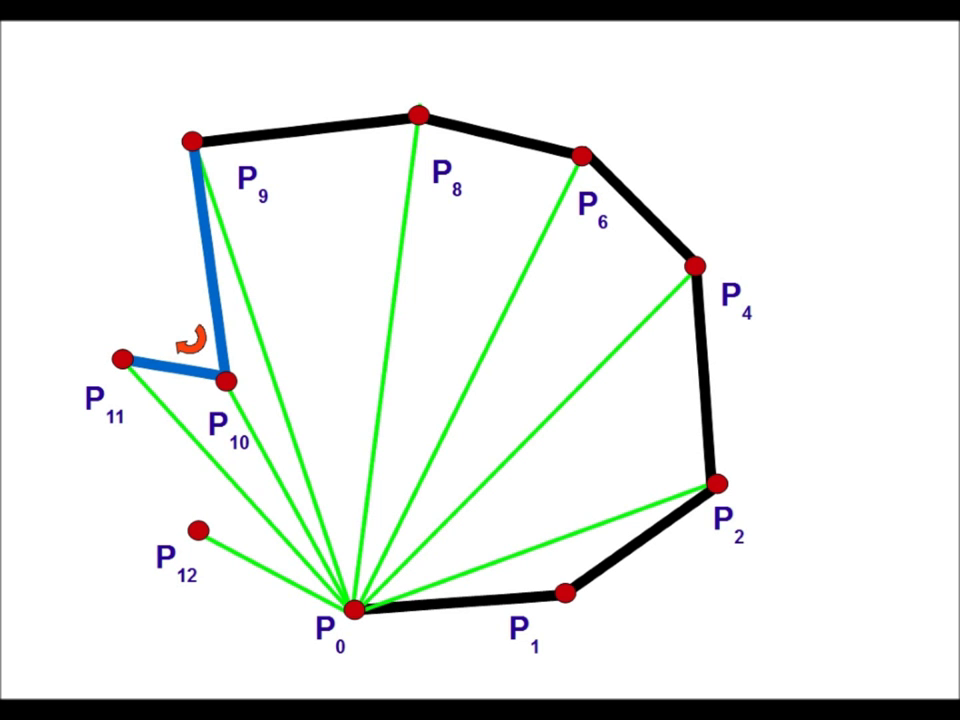 Graham Scan
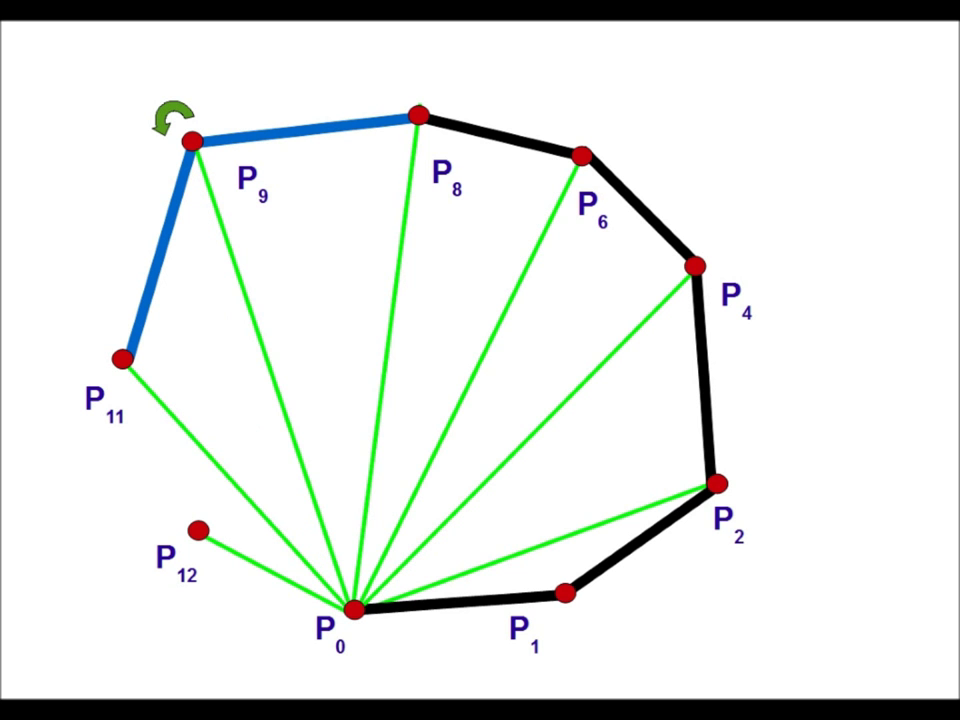 Graham Scan
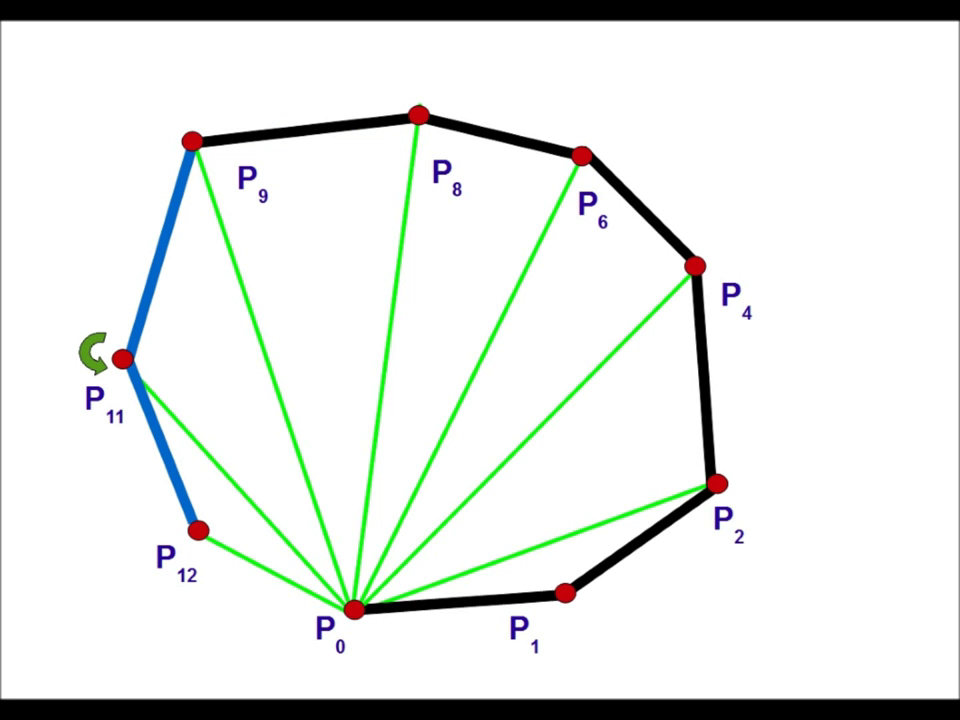 Graham Scan
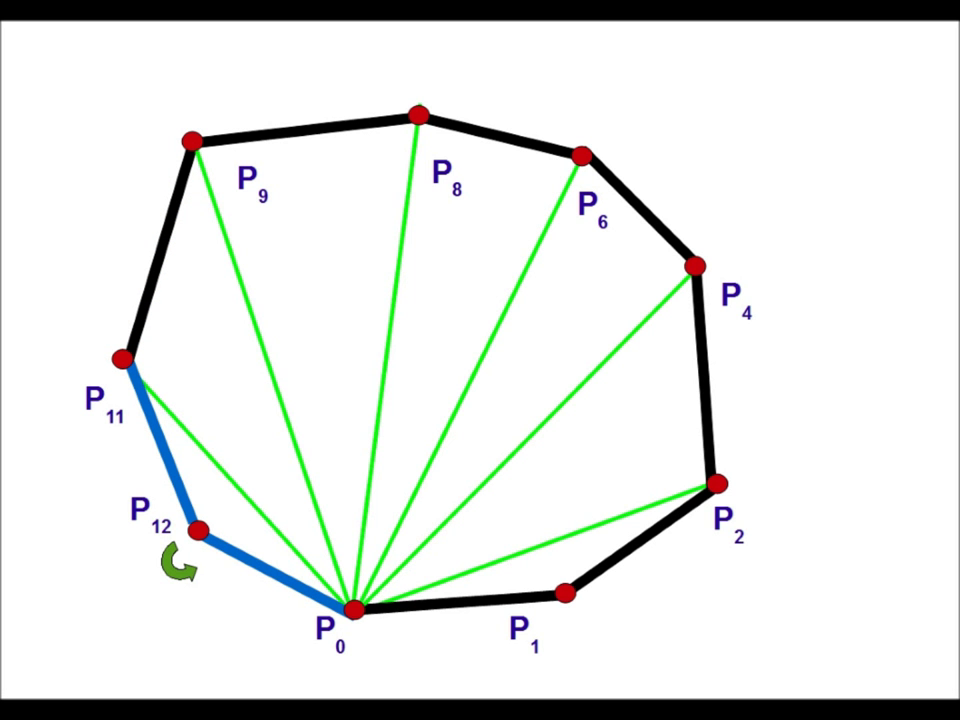 Graham Scan
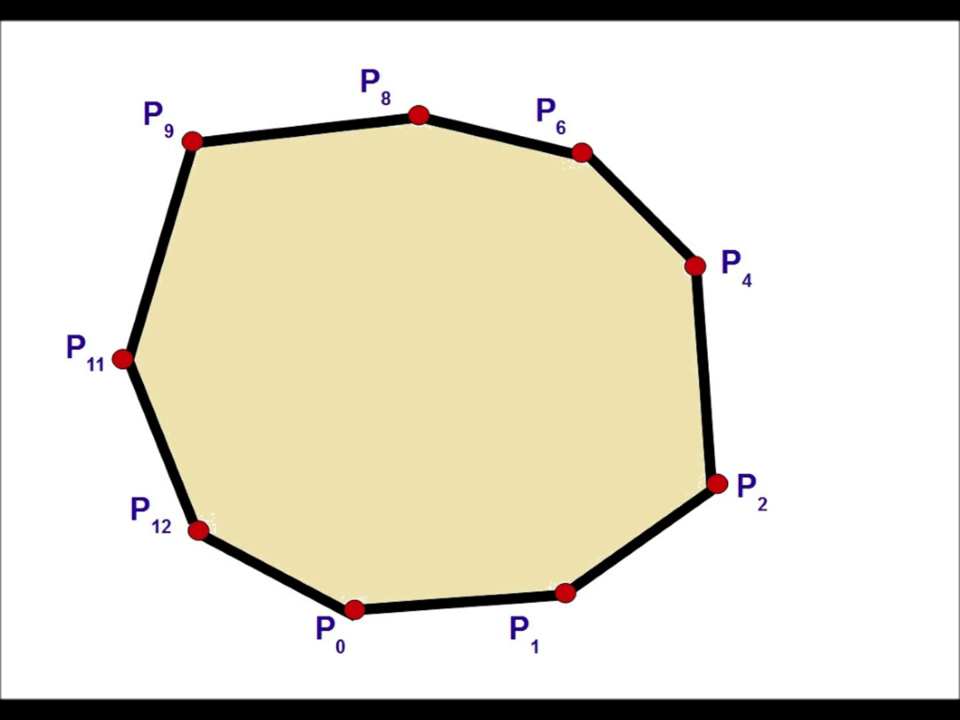 Point in Polygon
Extend point in random direction (forming a ray)
Find number intersections with polygon.
If even    outside
If odd    inside
Point in Polygon
Extend point in random direction (forming a ray)
Find number intersections with polygon.
If even    outside
If odd    inside
Point in Polygon
Extend point in random direction (forming a ray)
Find number intersections with polygon.
If even    outside
If odd    inside
Area of Polygon
Formula for the area of a polygon given n vertices in order:
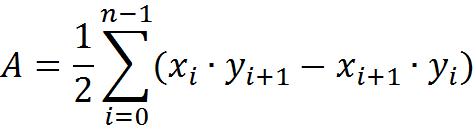 Questions?